Welcome!
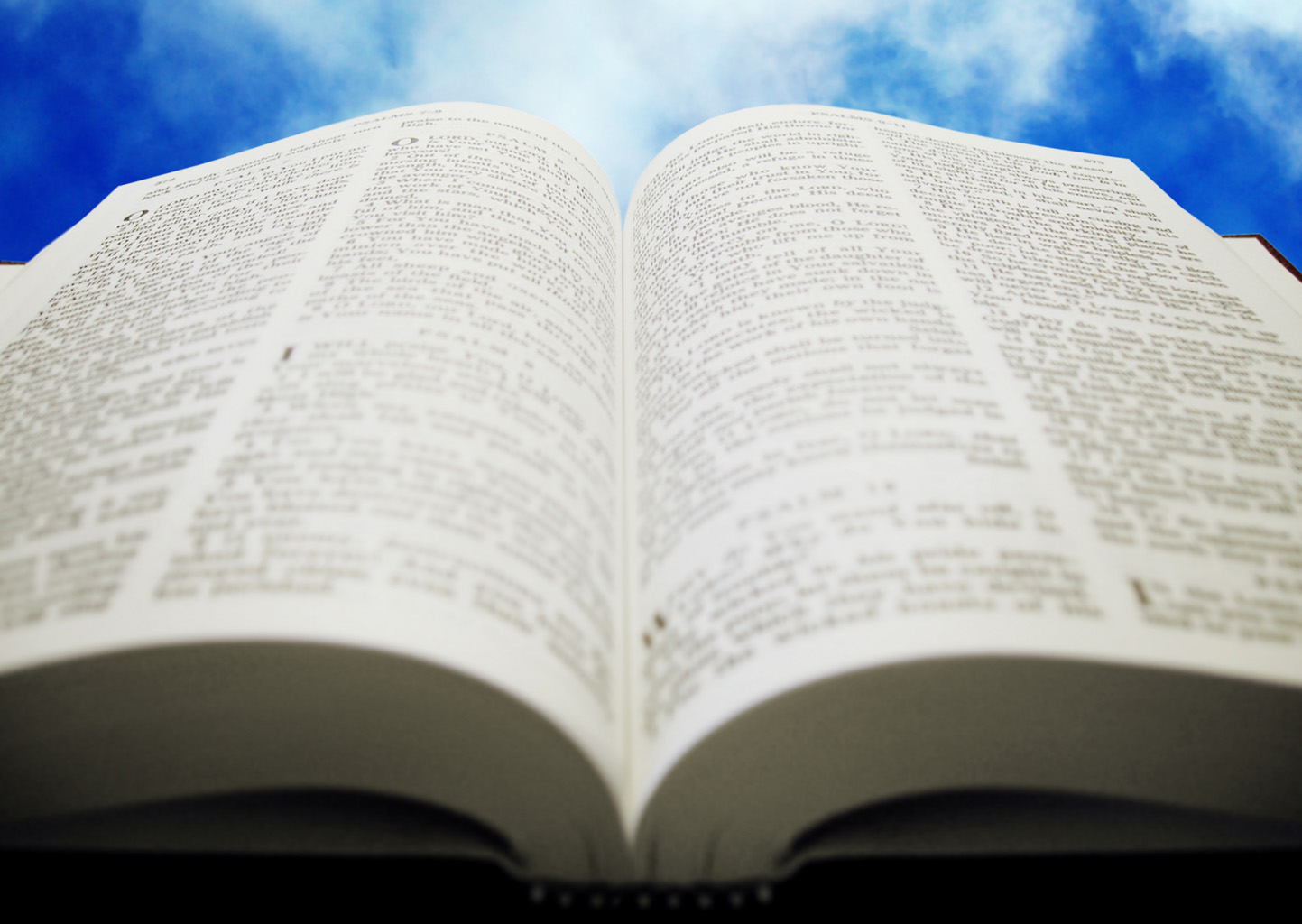 Sunday
Worship 		  			9:30 AM
Sunday
Bible Class (Livestream) 	 	5:00 PM
Wednesday
Bible Class (Livestream) 	 	7:00  PM
www.SunsetchurchofChrist.net
Hebrews 11:6 
But without faith
 it is impossible to please Him, for 
he who comes to God must believe that He is, and that He is a rewarder 
of those who diligently seek Him”
The Ethiopian Worshipper



Acts 8
This Conversion Reveals
Hebrews 11:6 
But without faith it is impossible to please Him, for he who comes to God must believe that He is, and that He is a rewarder of those who diligently seek Him.
The importance of confession
	- Romans 10:9
The nature of baptism
	- Romans 6:2-4
The type of person God seeks
[Speaker Notes: NOT for the purpose of judging others]
The Eunuch’s Dilemma
Deuteronomy 23:1-3
 - Those excluded from the assembly
Why even go?
- Just to be forced to stay away
- Emphasis of your rejection?
[Speaker Notes: De 23:1 ¶ "He who is emasculated by crushing or mutilation shall not enter the assembly of the LORD. 2 "One of illegitimate birth shall not enter the assembly of the LORD; even to the tenth generation none of his descendants shall enter the assembly of the LORD.  3 "An Ammonite or Moabite shall not enter the assembly of the LORD; even to the tenth generation none of his descendants shall enter the assembly of the LORD forever,]
Why Bother?
Mark 4:16b-17
When they hear the word, immediately receive it with gladness; and they have no root in themselves, and so endure only for a time. Afterward, when tribulation or persecution arises for the word's sake, immediately they stumble.
Why bother with assembling to worship if:
   - You are not getting anything out of it
   - You are not allowed to participate
   - You are reminded of your shortcoming
Jesus warned of those who quit
The Eunuch’s Diligence
He went ANYWAY
   - Because God desired it
   - Because he desire to be closer to God
   - Because he was a diligent seeker
[Speaker Notes: Mt 18:18 "Assuredly, I say to you, whatever you bind on earth will be bound in heaven, and whatever you loose on earth will be loosed in heaven. 19 "Again I say to you that if two of you agree on earth concerning anything that they ask, it will be done for them by My Father in heaven. 20 "For where two or three are gathered together in My name, I am there in the midst of them."]
People Who Love God
God loves people who reach out ANYWAY
	- Rahab
	- A Roman centurion
[Speaker Notes: Mt 8:5 ¶ Now when Jesus had entered Capernaum, a centurion came to Him, pleading with Him, 6 saying, "Lord, my servant is lying at home paralyzed, dreadfully tormented." 7 And Jesus said to him, "I will come and heal him." 8 The centurion answered and said, "Lord, I am not worthy that You should come under my roof. But only speak a word, and my servant will be healed. 9 "For I also am a man under authority, having soldiers under me. And I say to this one, 'Go,' and he goes; and to another, 'Come,' and he comes; and to my servant, 'Do this,' and he does it." 10 When Jesus heard it, He marveled, and said to those who followed, "Assuredly, I say to you, I have not found such great faith, not even in Israel!]
Don’t Be Shortsighted
We quit because we are shortsighted
	- Seeing only the immediate
	- Not considering the long term
	- Not seeing the value of an active God
[Speaker Notes: Ro 13:1 ¶ Let every soul be subject to the governing authorities. For there is no authority except from God, and the authorities that exist are appointed by God.
Ac 4:19 But Peter and John answered and said to them, "Whether it is right in the sight of God to listen to you more than to God, you judge. 20 "For we cannot but speak the things which we have seen and heard.“
Ac 5:29 But Peter and the other apostles answered and said: "We ought to obey God rather than men.
Da 6:10 Now when Daniel knew that the writing was signed, he went home. And in his upper room, with his windows open toward Jerusalem, he knelt down on his knees three times that day, and prayed and gave thanks before his God, as was his custom since early days.]
Don’t Be Shortsighted
We quit because we are shortsighted

God rewards the DILIGENT seeker
	- Seek God regardless of appearances
	- Trust that He fills the gaps
[Speaker Notes: Ro 13:1 ¶ Let every soul be subject to the governing authorities. For there is no authority except from God, and the authorities that exist are appointed by God.
Ac 4:19 But Peter and John answered and said to them, "Whether it is right in the sight of God to listen to you more than to God, you judge. 20 "For we cannot but speak the things which we have seen and heard.“
Ac 5:29 But Peter and the other apostles answered and said: "We ought to obey God rather than men.
Da 6:10 Now when Daniel knew that the writing was signed, he went home. And in his upper room, with his windows open toward Jerusalem, he knelt down on his knees three times that day, and prayed and gave thanks before his God, as was his custom since early days.]
Hebrews 11:6 
But without faith it is impossible to please Him, for he who comes to God must believe that He is, and that He is a rewarder of those who diligently seek Him.
Without Faith
So then faith comes by hearing, and hearing by the word of God. 										Romans 10:17


For as the body without the spirit is dead, so faith without works is dead also. 								James 2:26
Faith That Saves
Believes – John 6:29
Confesses – Matthew 10:32
Repents – Matthew 4:17
Submits to baptism – Mark 16:16
Remains faithful – Matthew 24:13